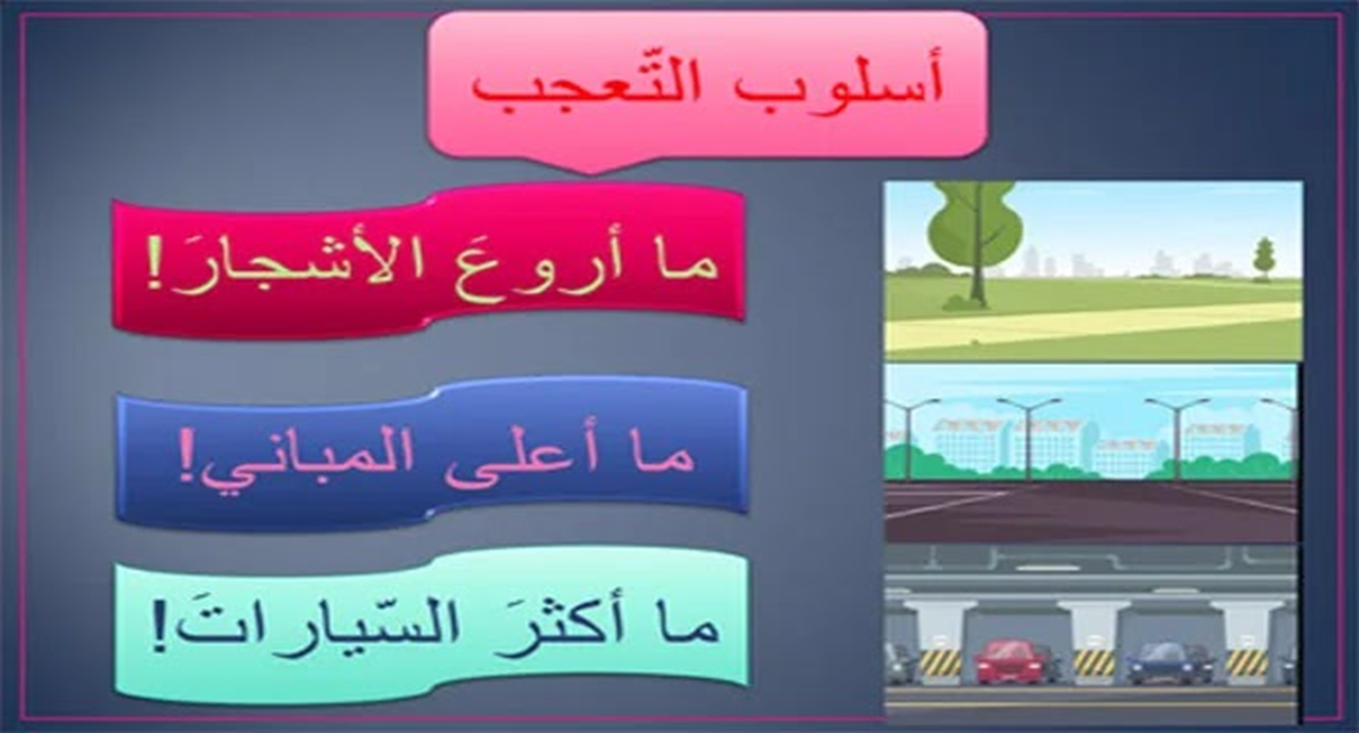 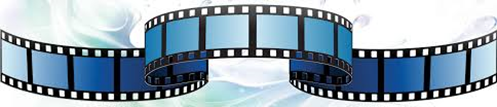 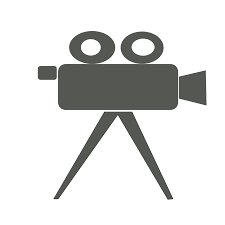 هيّا نتابع هذا الفيديو
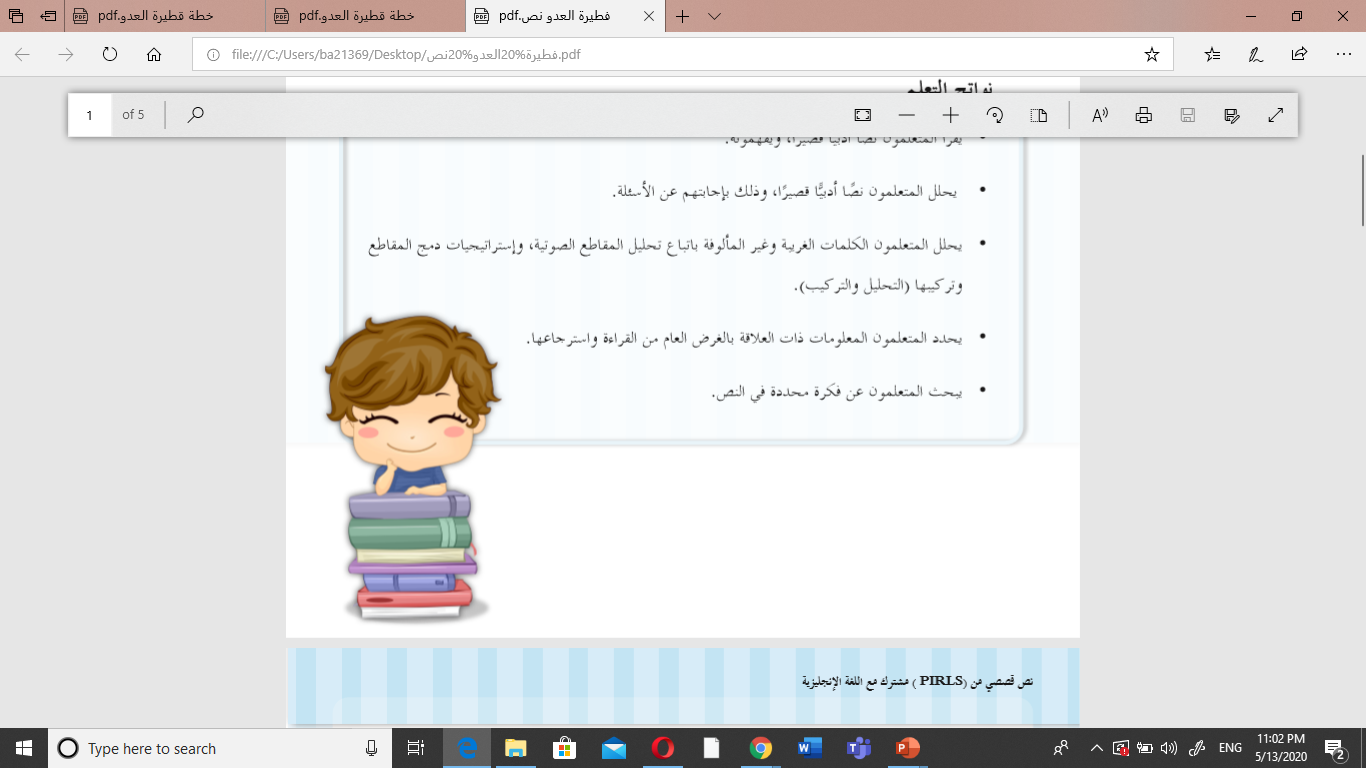 بعد مشاهدة الفيديو ما عنوان الدّرس؟
عنوان الدّرس :ـ أسْلوبُ التَّعجُّبِ
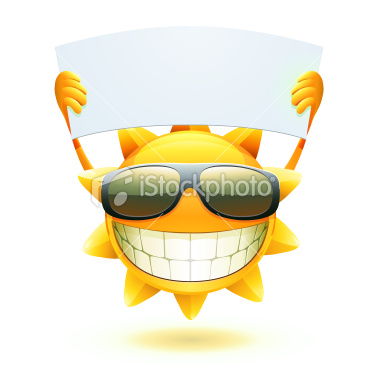 هذه معلومات مهمّة .. فلنقرأها جيّدا
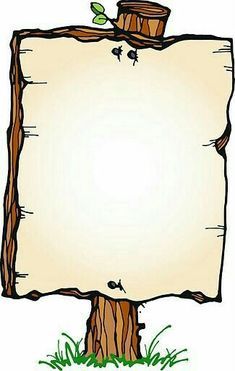 ما الْمقصودُ بأسلوبِ التّعجُّب ؟
هو أنْ يتعجَّبَ الشّخصُ منْ شيءٍ يراهُ ، ونضعُ فى آخره علامة التّعجّب (!).
ويُصاغُ بهذهِ الطّريقة 
( ما + الْفعل مبدوء بألف + الْجملة + !  )
مثال : ما أقوى الأسد !
أُعبّر عنْ الصّور مستخدمًا أسلوب التّعجّب:
طول الزّرافة
البرج عالٍ
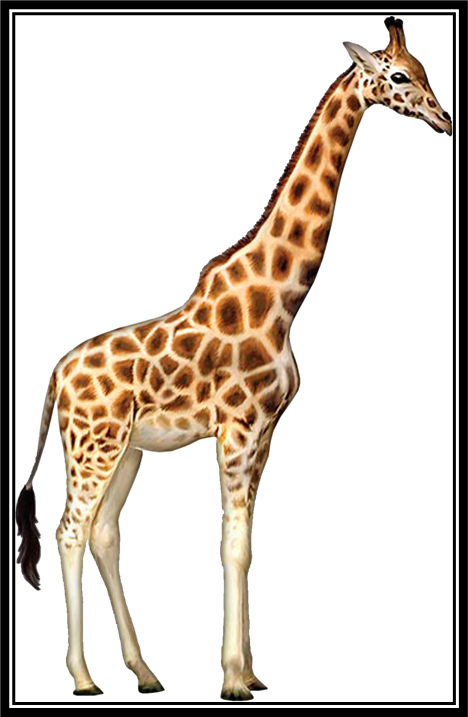 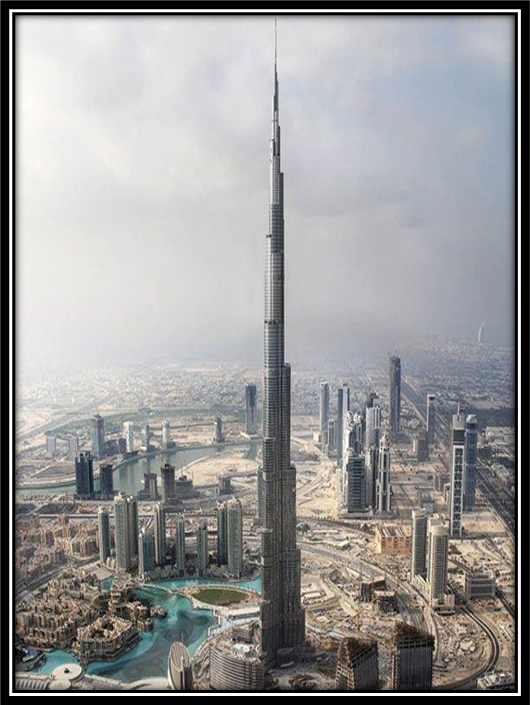 ما أطولَ الزَّرافةَ !
ما أعْلى الْبرجَ !
أُعبّر عنْ الصّور مستخدمًا أسلوب التّعجّب:
روعة الطاووس
جمال الورد
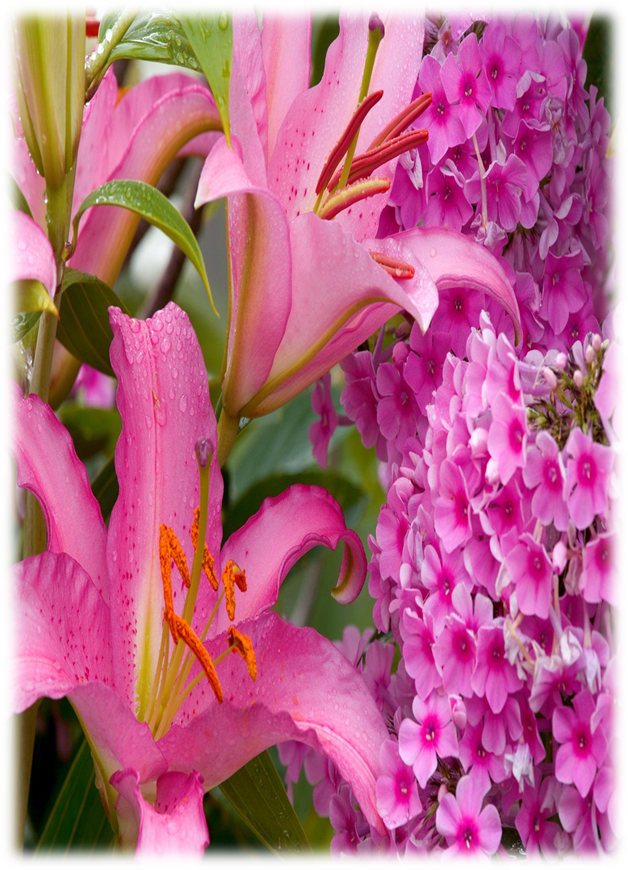 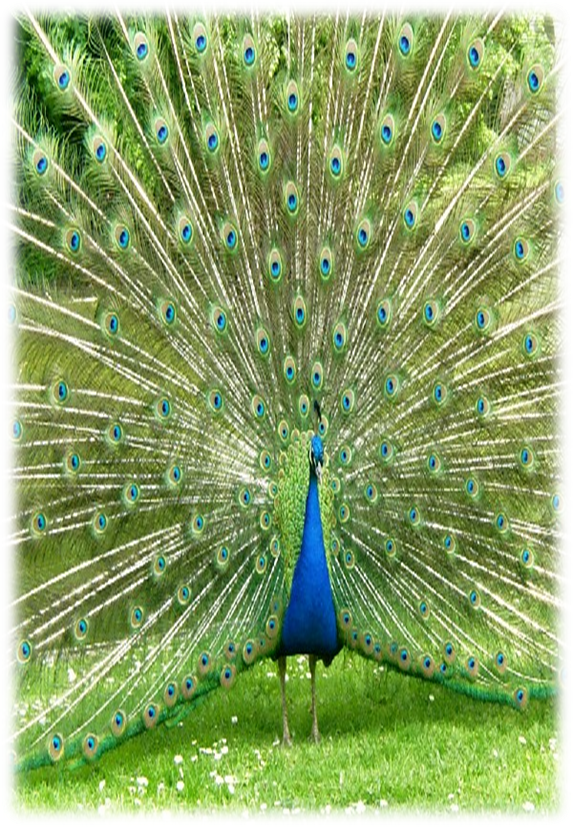 ما أجملَ الوردَ !
ما أروعَ الطَّاووس !
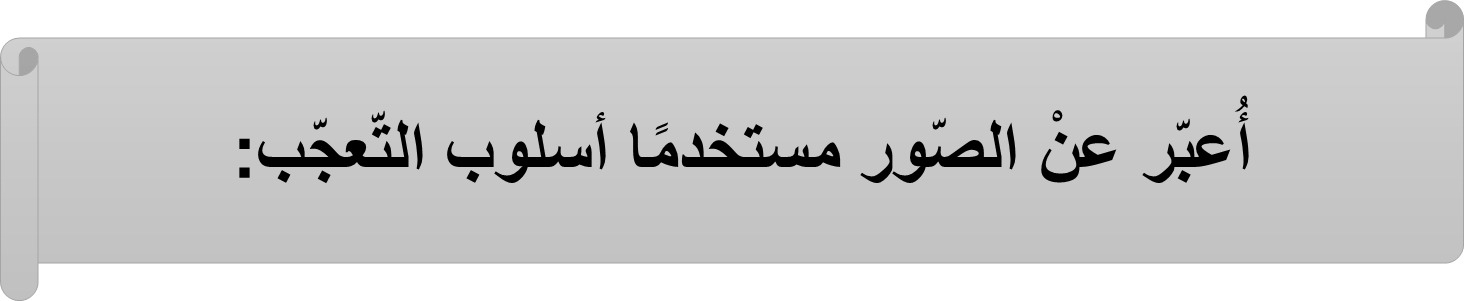 سرعة الحصان
ضخامة الفيل
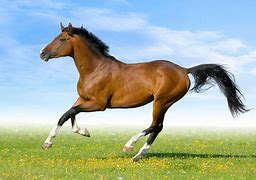 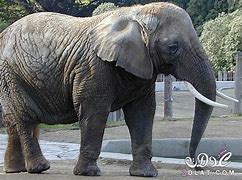 ما أسرعَ الحصانَ !
ما أضخمَ الفيلَ !
أُعبّر عنْ الصّور مستخدمًا أسلوب التّعجّب:
طول الشّجرة
جمال القطّة
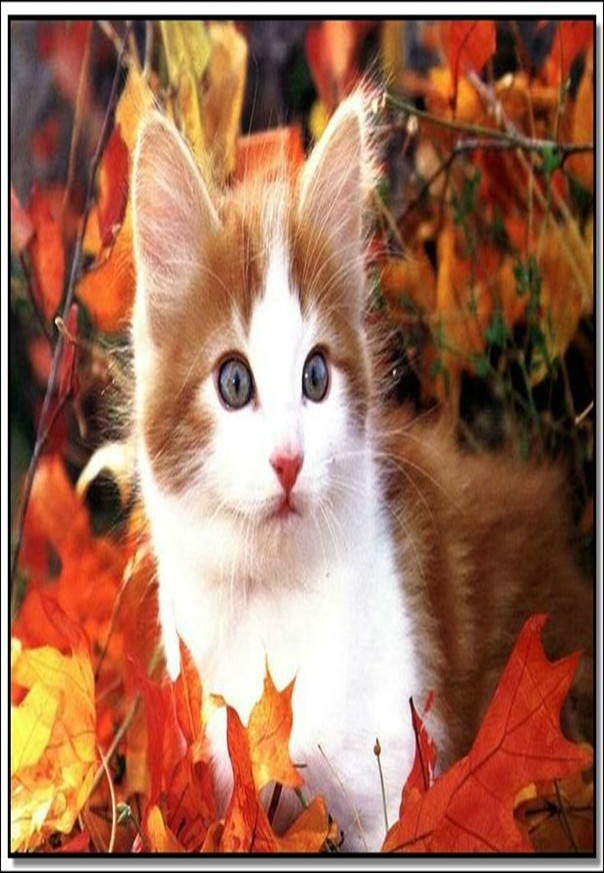 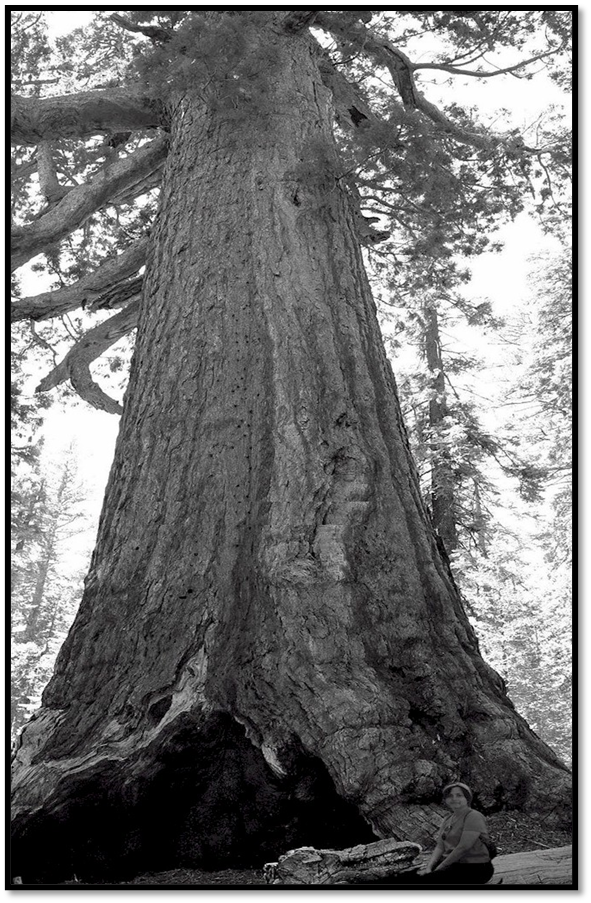 ما أطولَ الشّجرةَ !
ما أجْملَ الْقطّة !
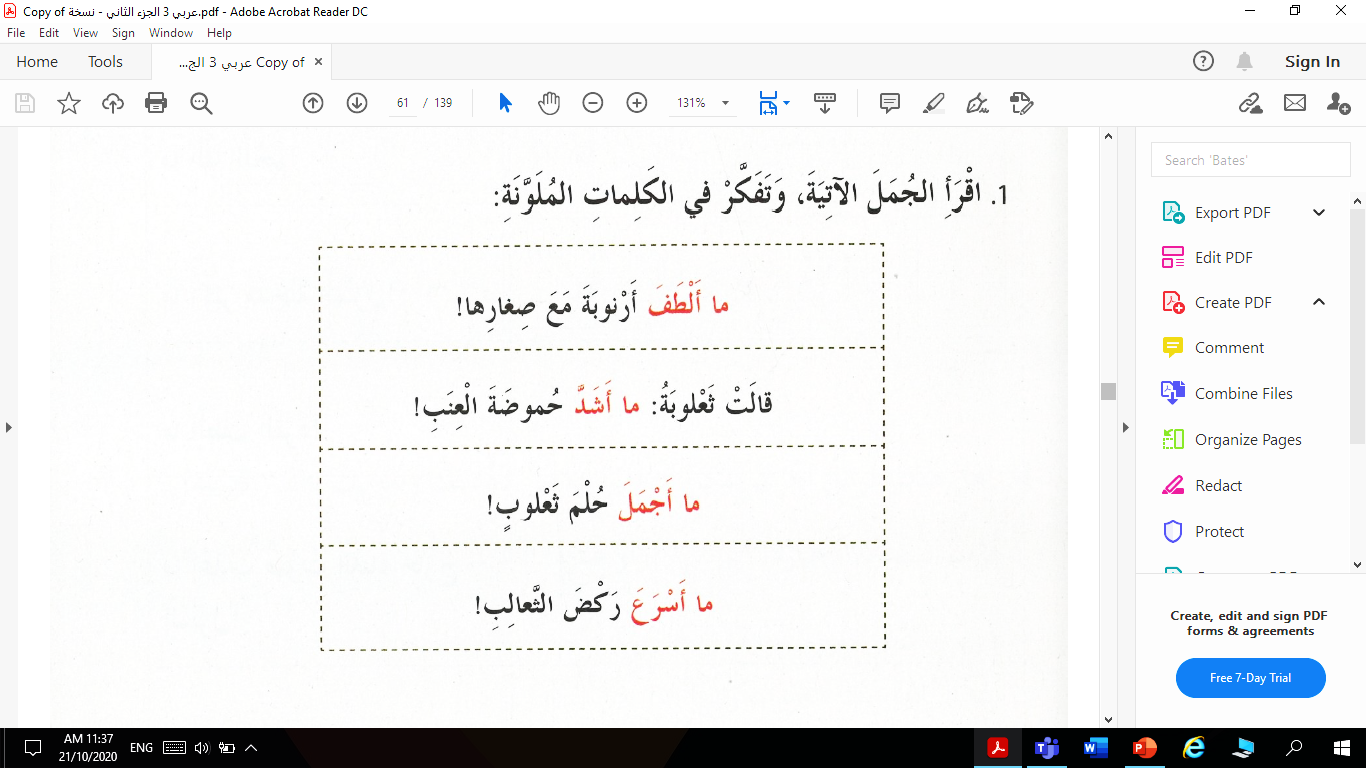 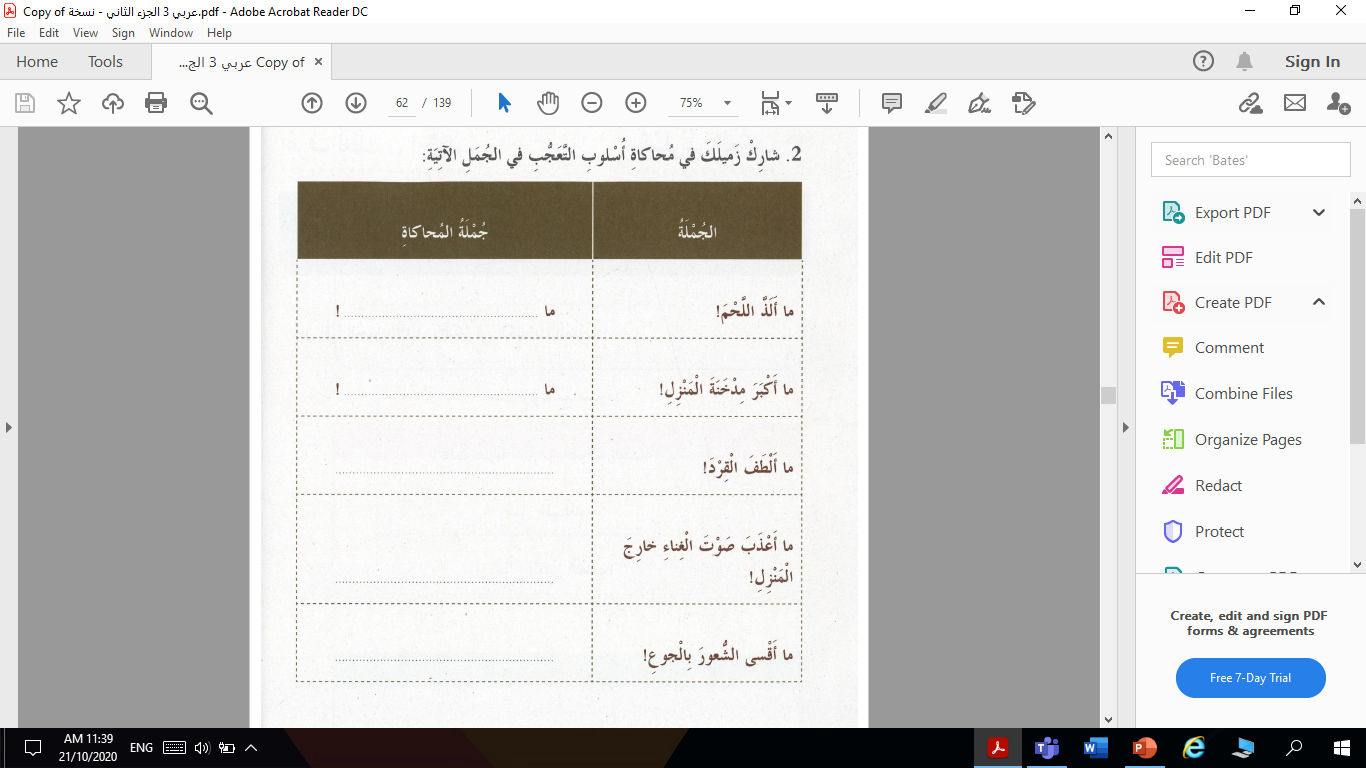 ألذ السمك
أكبرَ حديقةَ المنزلِ
ما ألطفَ القطةَ !
ما أعذبَ صوتَ الْعصفور خارج الْمنزل!
ما أقسى الشّعور بالبردِ!
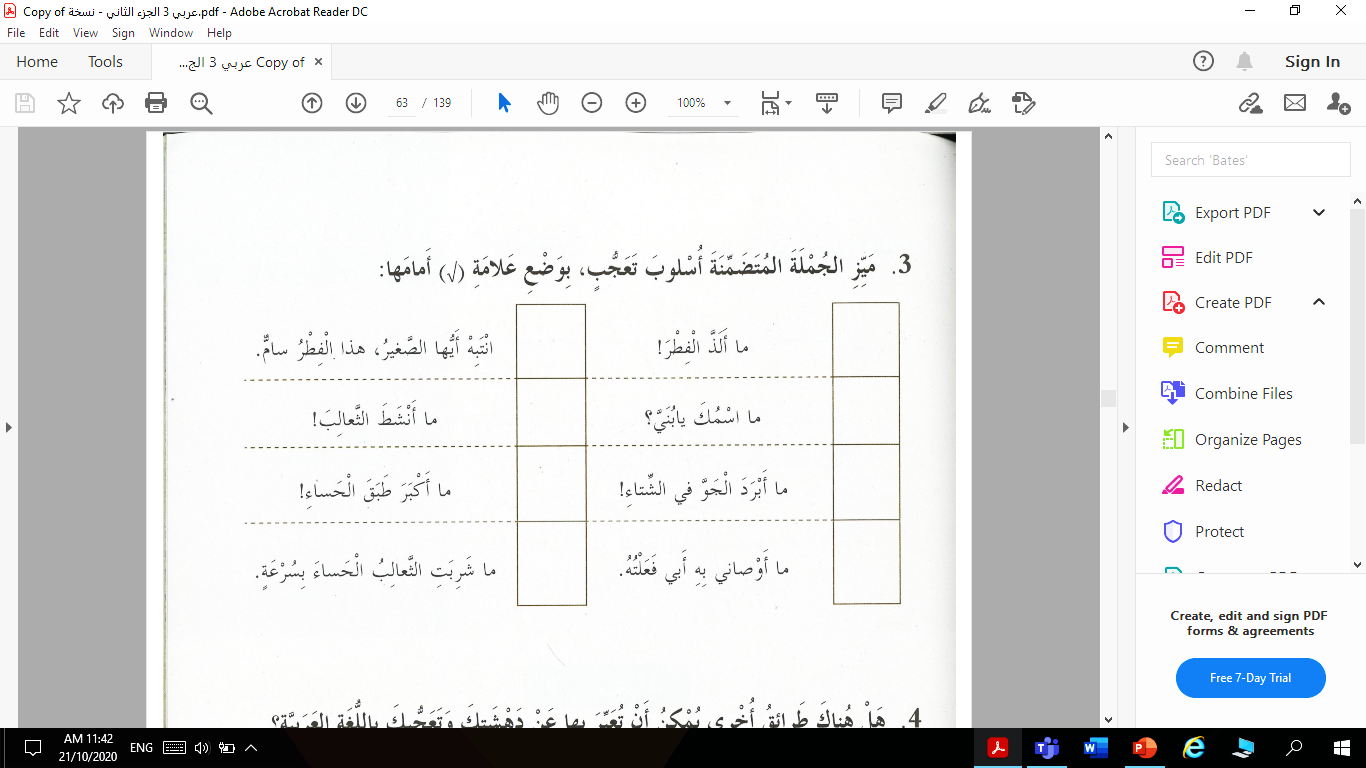 √
√
√
√
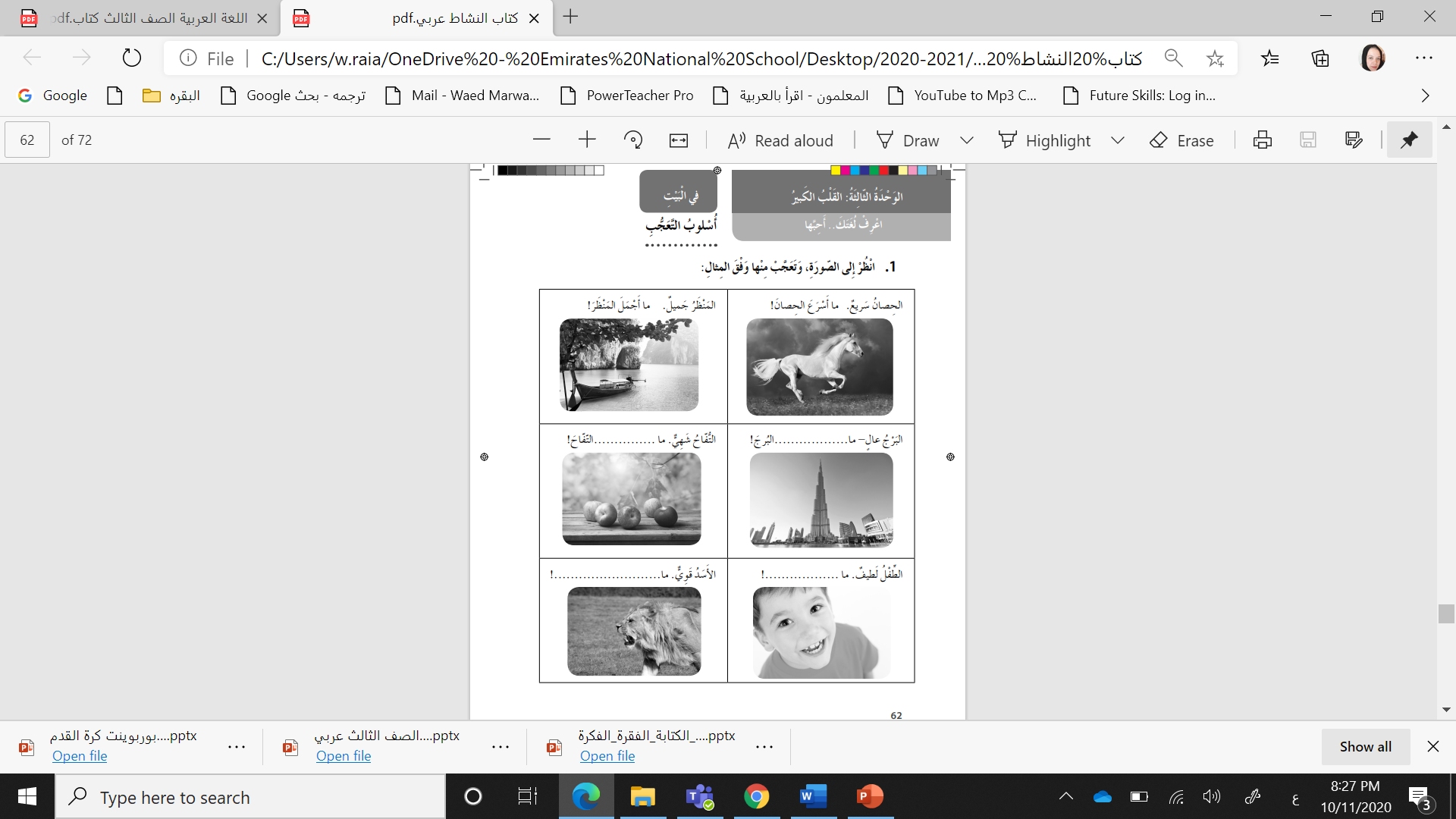 أشهى
أعلى
أقوىَ الأسدَ
ألْطفَ الطَّفلَ!
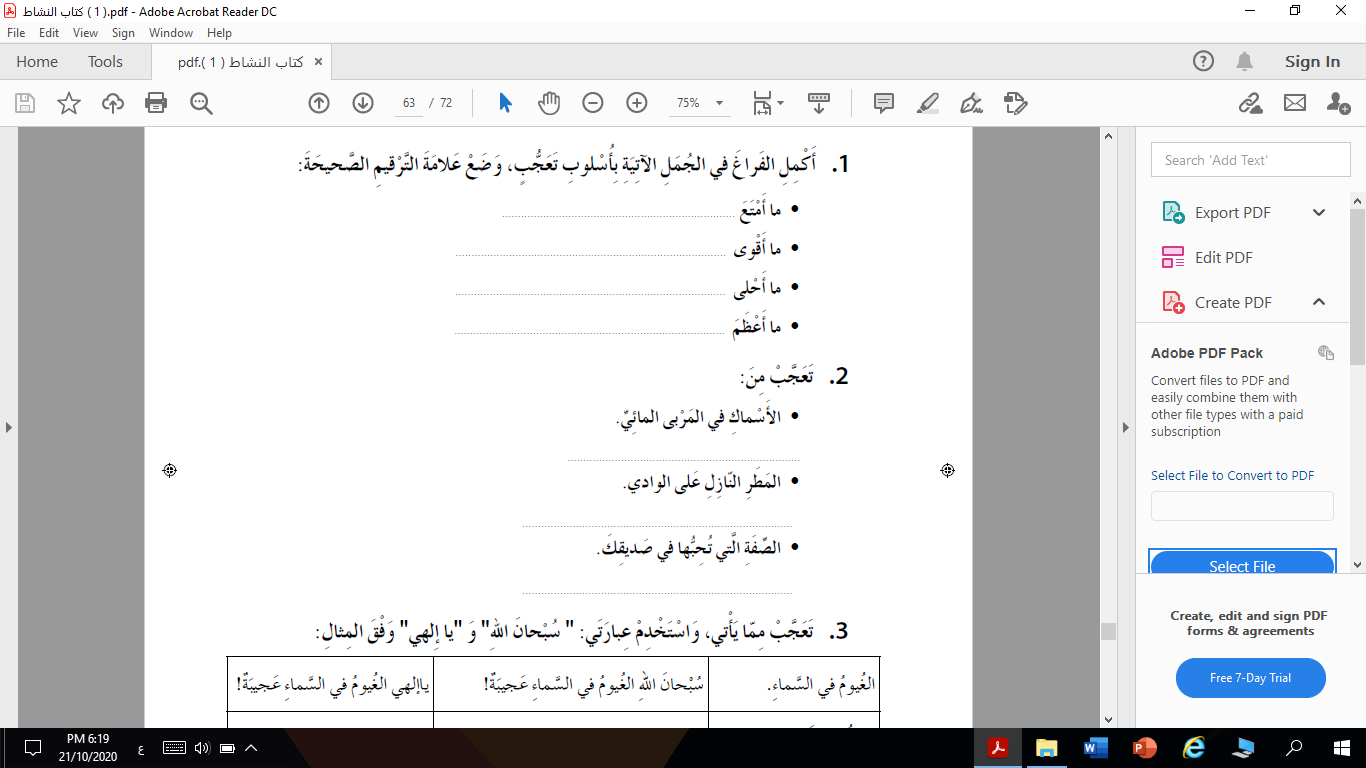 اللّعبَ في الحديقة !
جنودَ الوطن !
النّجومَ في السماء !
قدرةَ الله !
ما أكثر الأسماك في المربى المائيّ !
ما أروع المطر النّازل على الوادي !
ما أطيبَ صديقي !
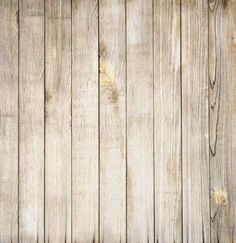 التقييم الختامي: أميّزُ أسلوب التّعجّب من غيرهِ من الأساليب .
أُميّزُ أسْلوبُ التّعجُّبِ بوضعِ علامة (√ ) أَمامهُ : 
1- ما أجملَ الزّهور!             (    )
2- متى تذهبُ إلى الْمكتبةِ ؟     (    ) 
3- يا مُحمّد، ذاكِر دُروسك .    (    )
4- ما أسرعَ الْفهد !              (    )
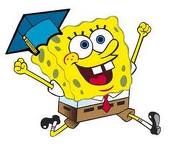 √
√
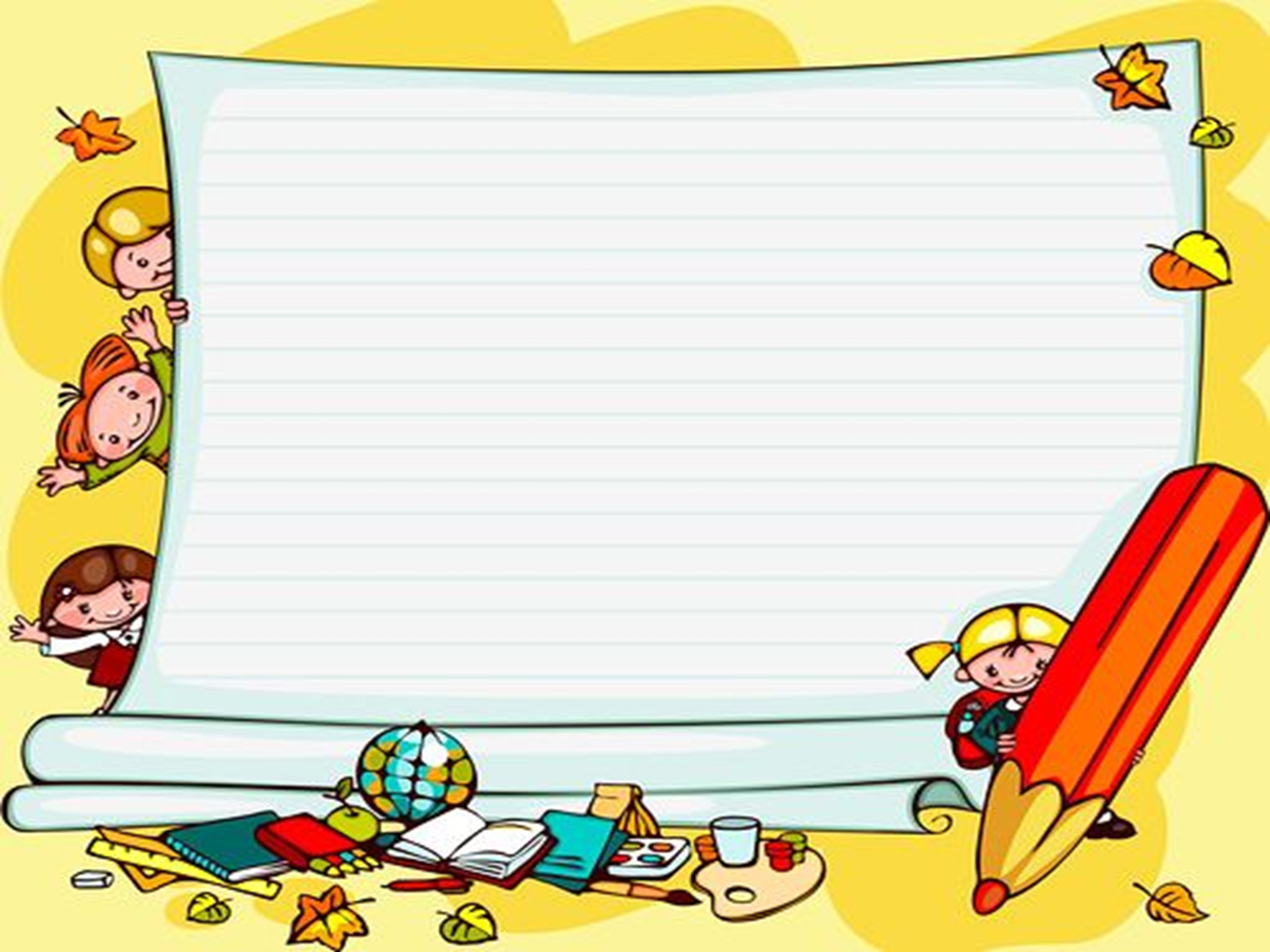 أذكُرُ جُملًا تدلُ على التّعجّب .
مع السّلامة